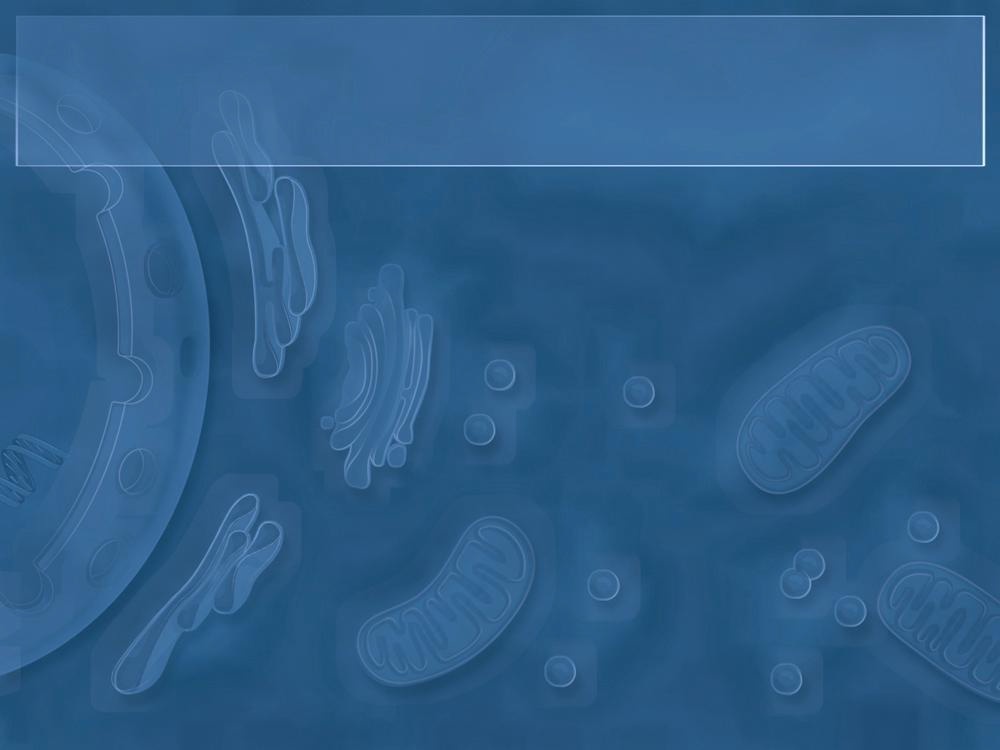 Cours Biologie cellulaireLMD Biologie 1ère année2020-2021
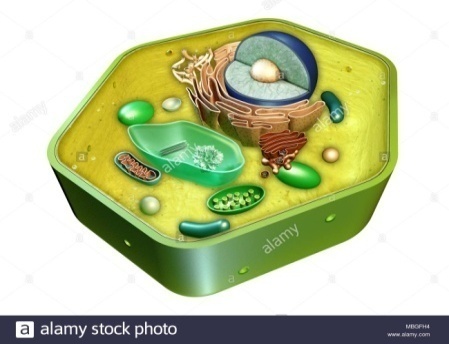 Responsable du module :BENCHERIF. F
Email : f.bencherif@univ-batna2.dz
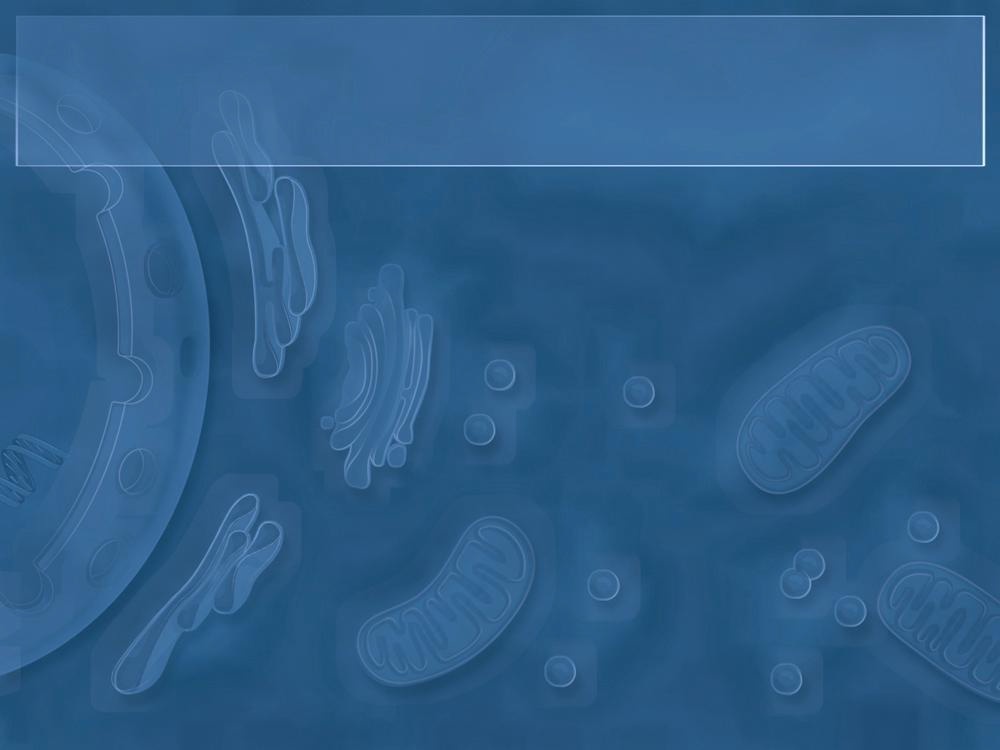 Structure de la cellule
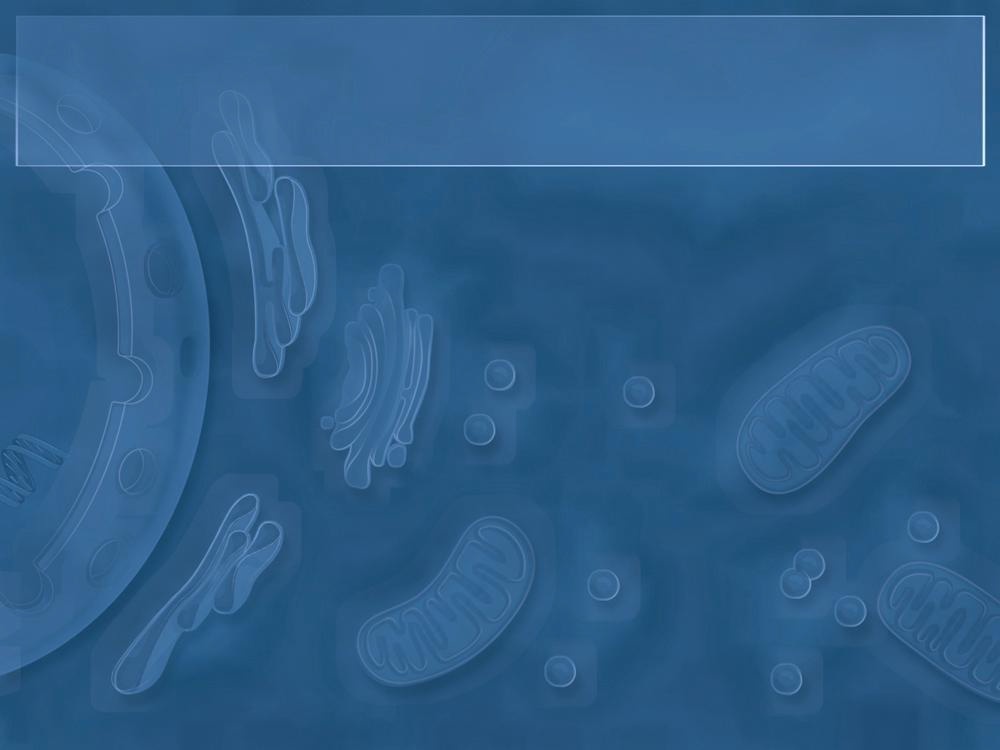 Bref historique de la biologie cellulaire
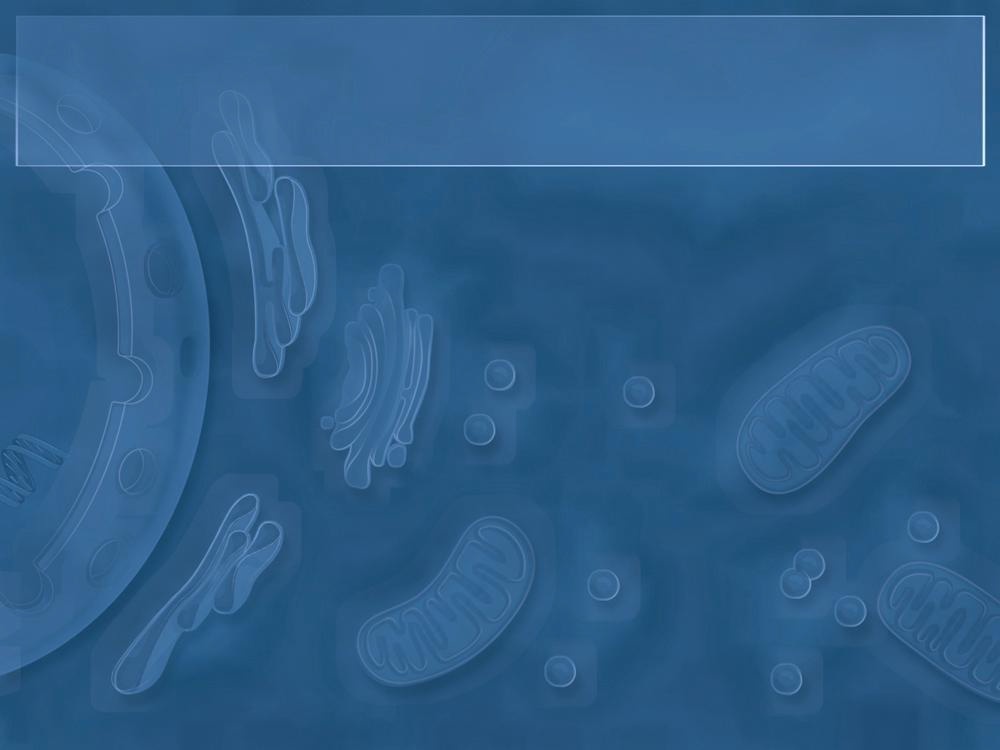 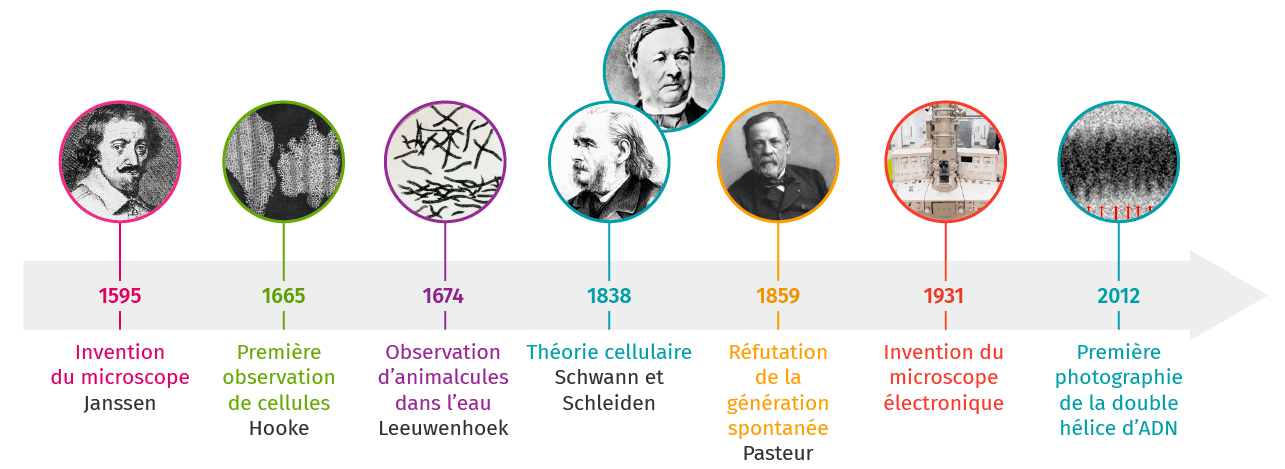 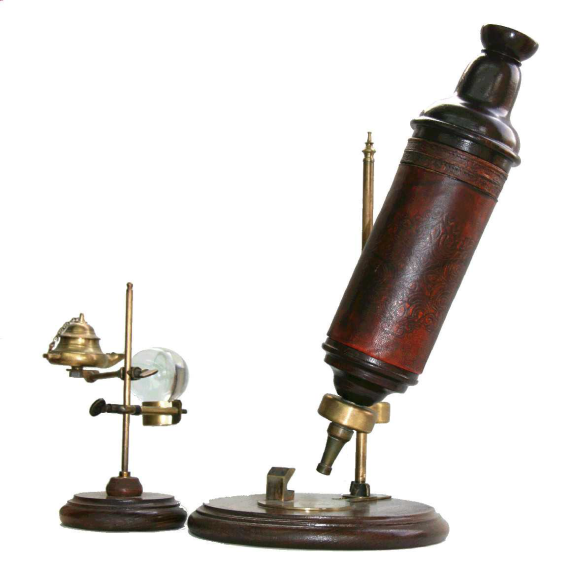 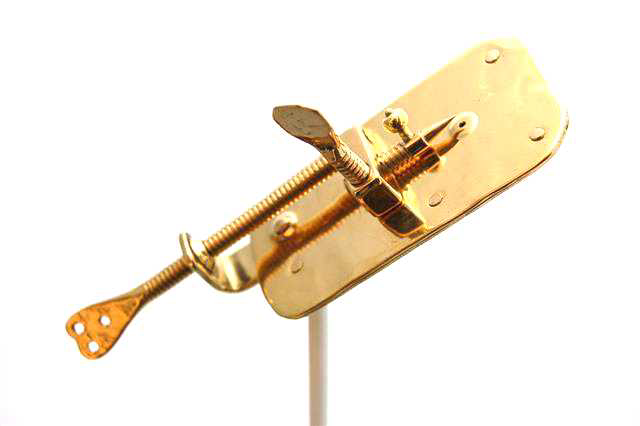 Le microscope de Van Leeuwenhoek
Cellules de liège
Le microscope de Robert Hooke
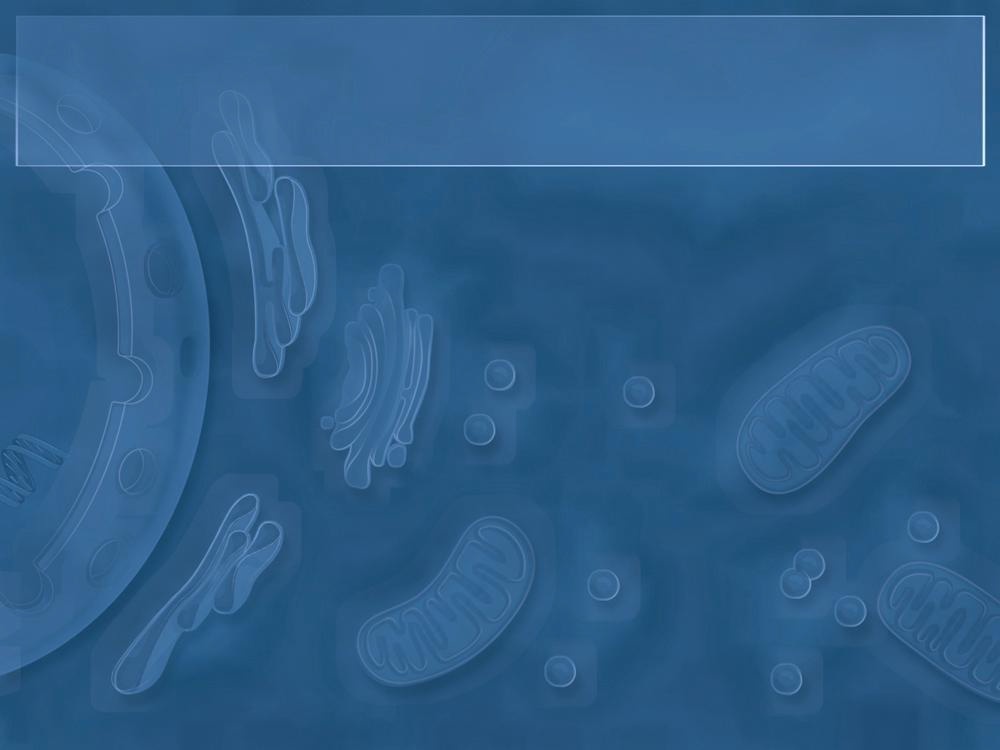 La théorie cellulaire
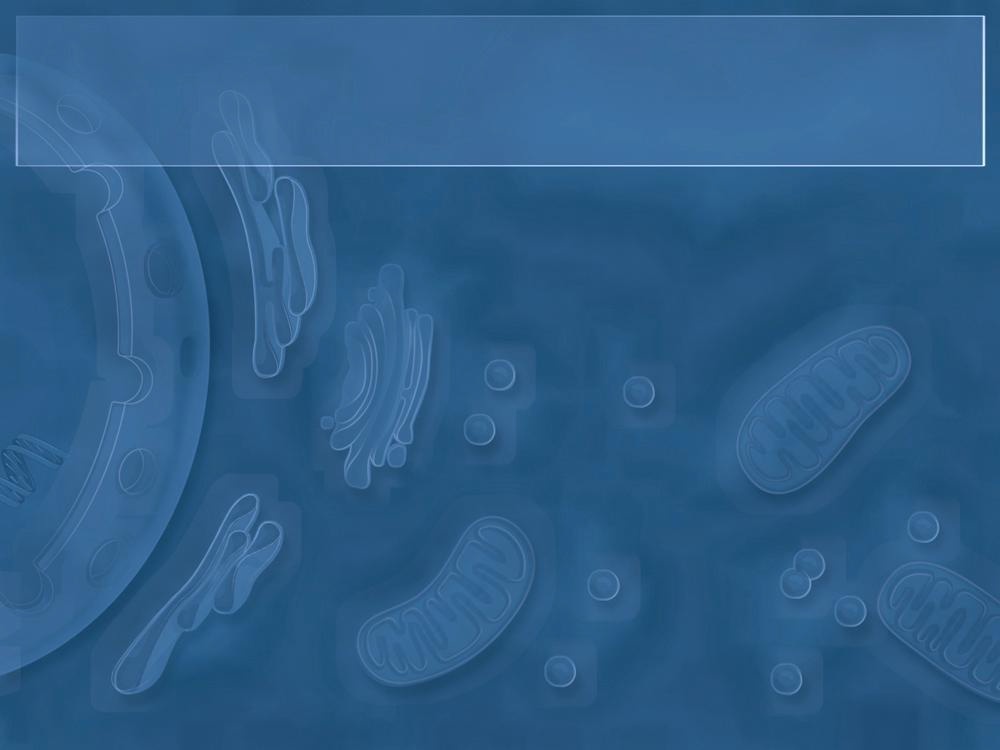 Les cellule au nombre de deux
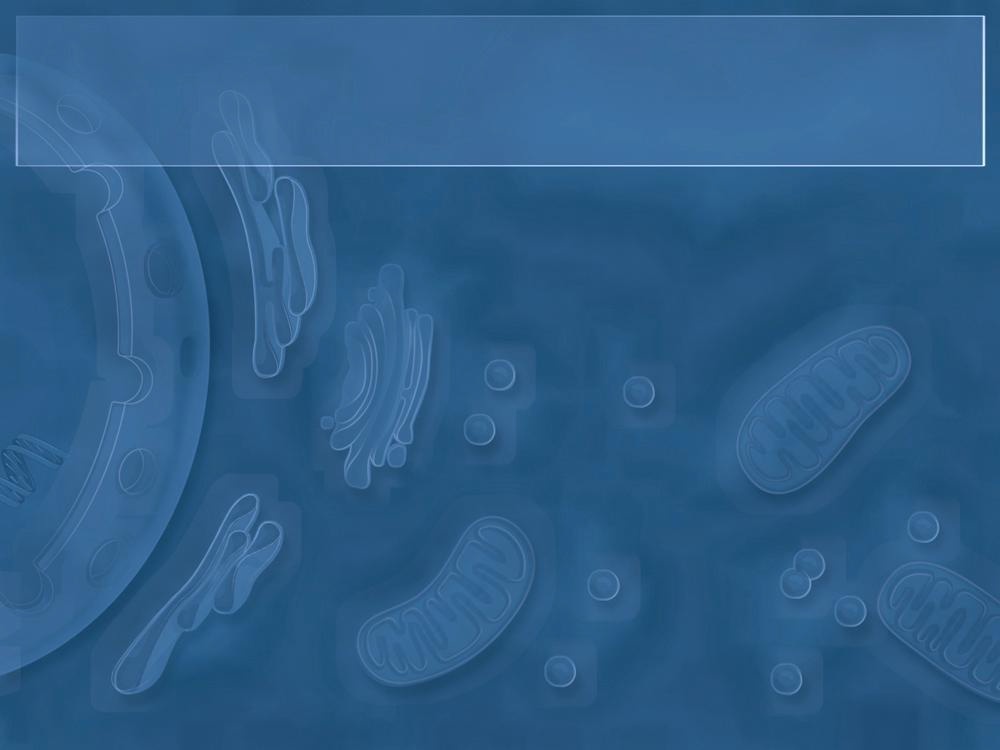 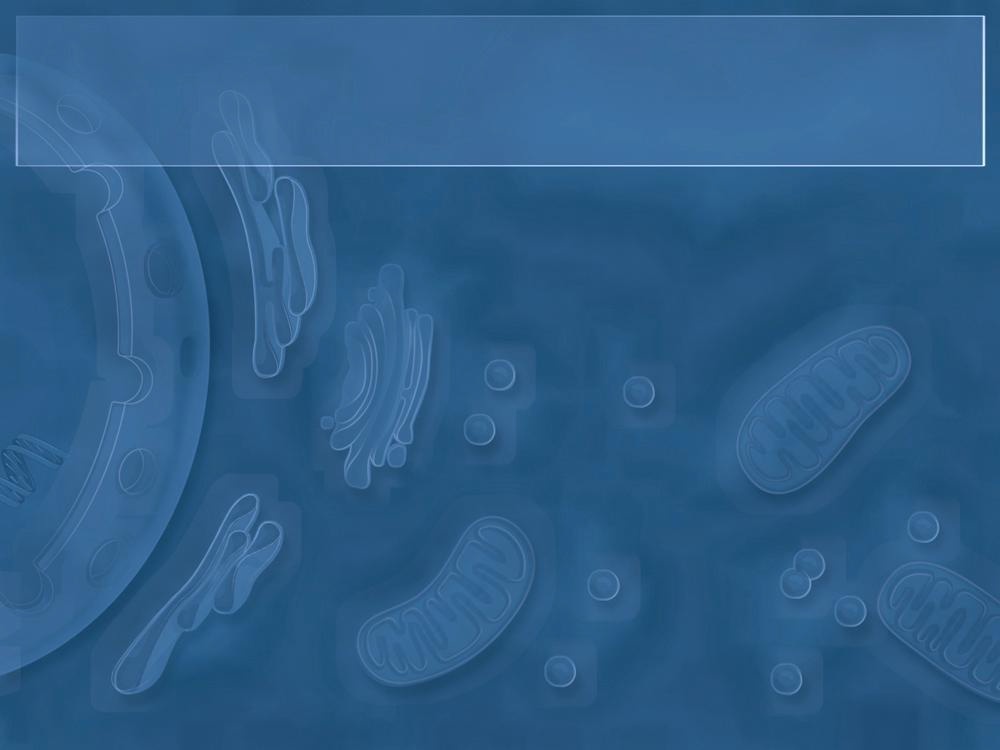 La cellule animale
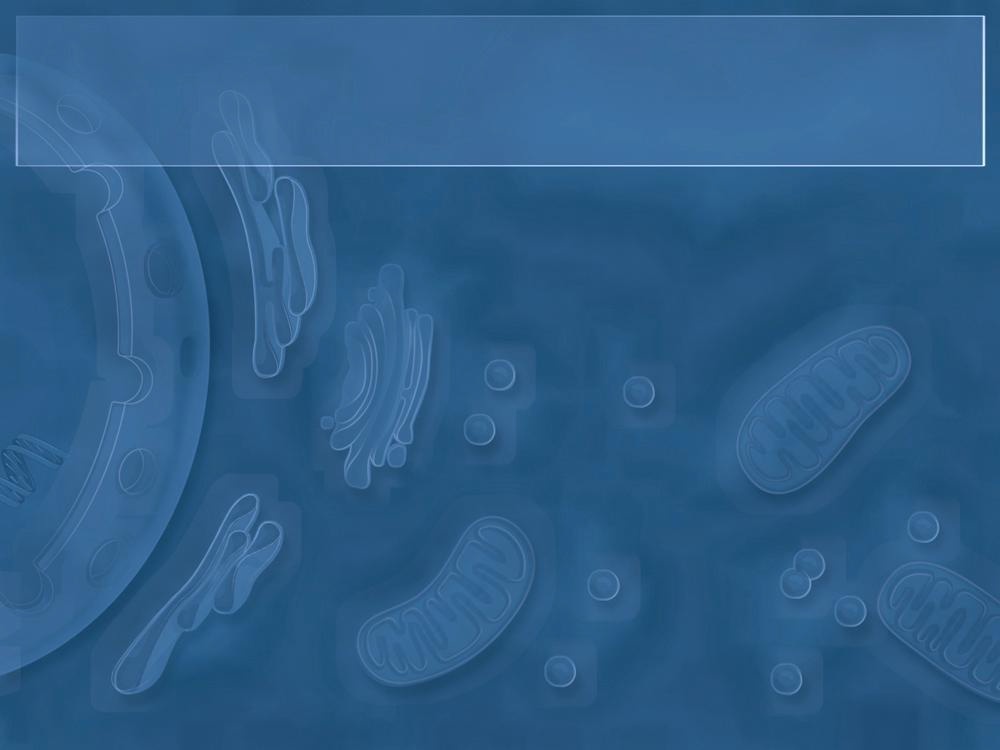 Cellule végétale
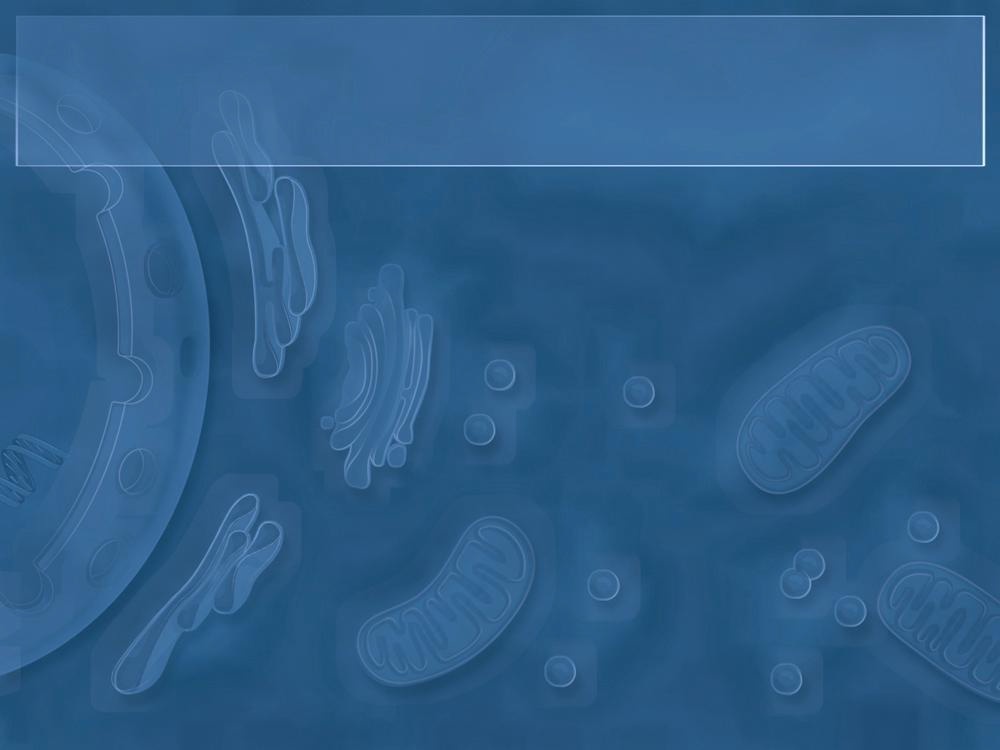 La cellule bactérienne
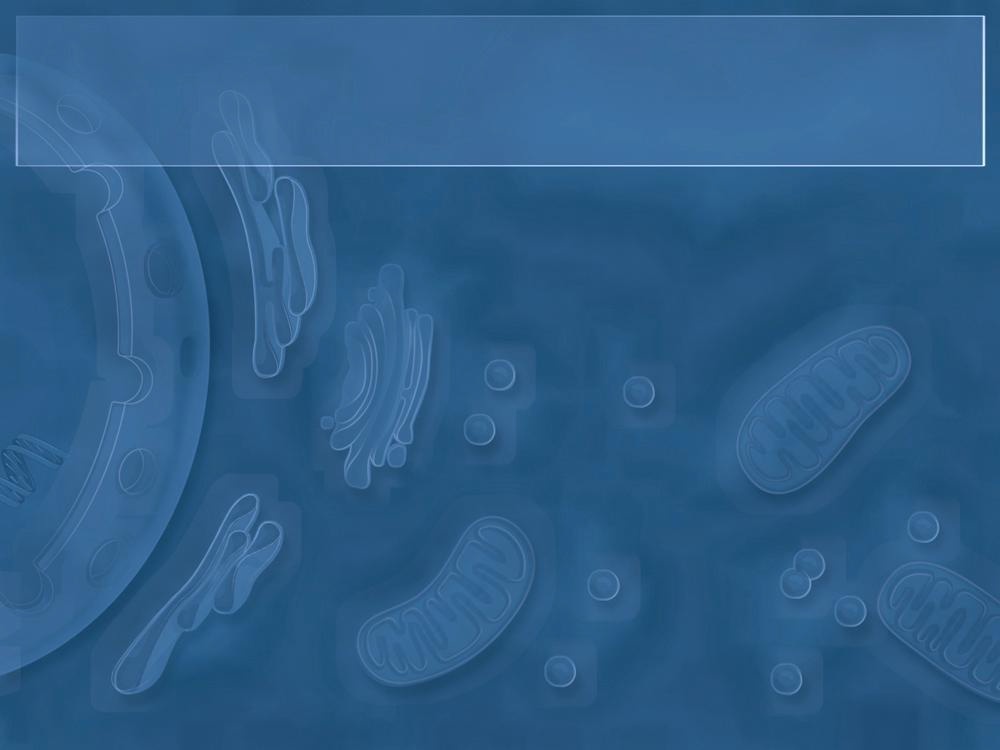 Acellulaire (virus)
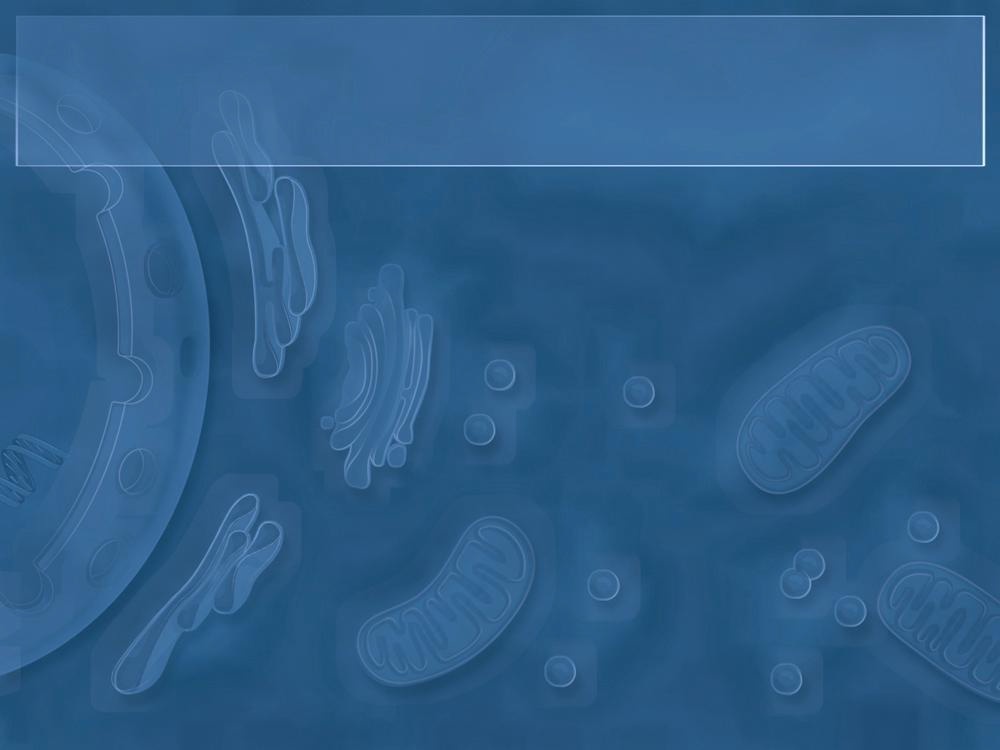 ACELLULAIRE
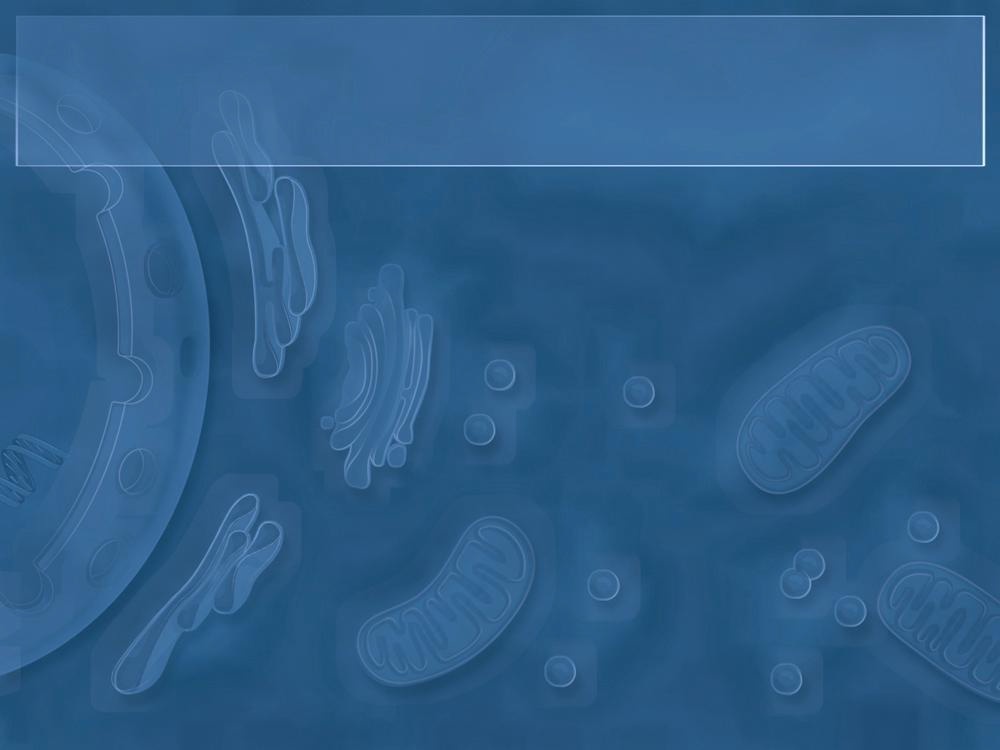